Проектная деятельность
по теме: «Реализация эффективных образовательных технологий на занятиях по обучению английскому языку в детском саду»
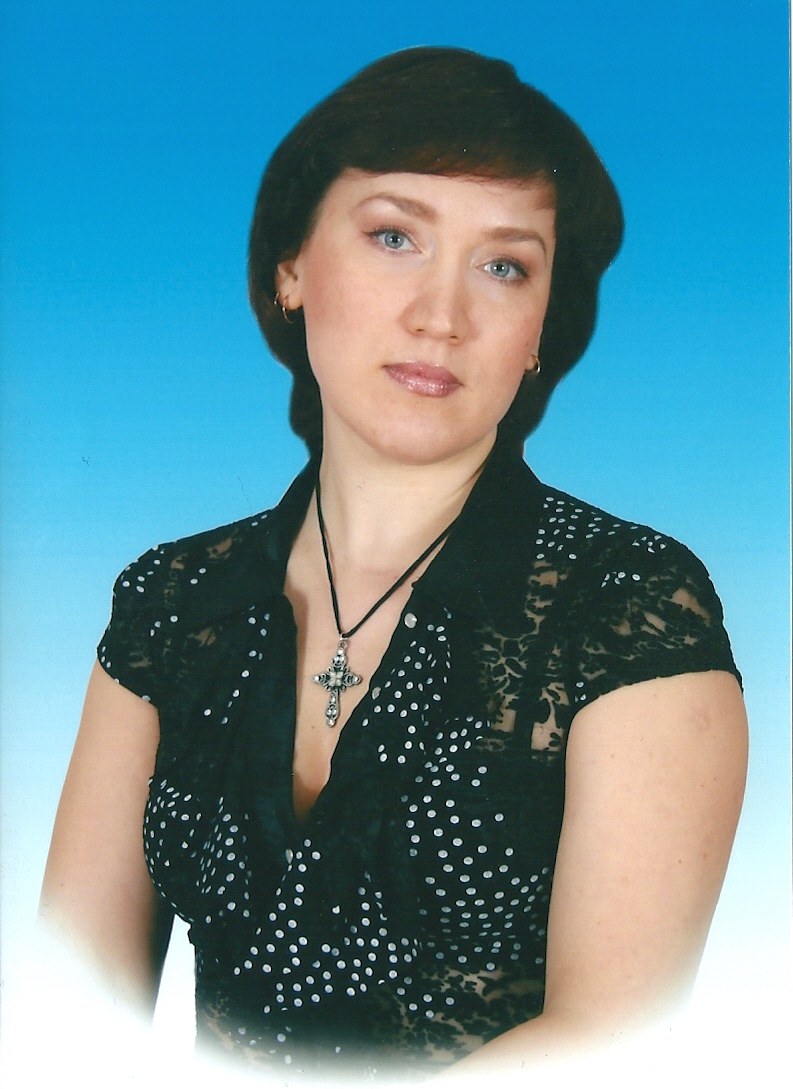 Локотунина Наталья Васильевна
учитель английского языка 
МАОУ «Прогимназия №360»
Ново-Савиновского района
г. Казани
Цель обучения: 
Развитие психических функций ребёнка через процесс овладения иностранным языком;
 удовлетворение познавательных потребностей ребёнка;
 создание мотивации у ребёнка к дальнейшему овладению иностранным языком;
Формирование коммуникативных навыков иноязычной речи у детей дошкольного возраста;
Привитие интереса к изучению иностранного языка и подготовка к дальнейшему обучению в школе путём активного использования игровых методик и технологий в учебном процессе.
Задачи:
Приобщить ребёнка к иностранному языку и англоязычной культуре;
Сформировать у детей готовность к общению на иностранном языке и положительный  настрой к дальнейшему его изучению;
Сформировать элементарные коммуникативные умения в четырёх видах речевой деятельности (говорении, аудировании, чтении, письме) с учётом речевых возможностей и потребностей детей дошкольного возраста;
Способствовать развитию активной и пассивной речи, правильному звукопроизношению;
Научить элементарной диалогической и монологической речи;
Ознакомить детей среднего и старшего дошкольного возраста с миром зарубежных сверстников;
Воспитывать интерес к овладению иностранным языком, формирование гармоничной личности.
Используемые методы и приёмы: игры, зарядки, рифмовки, загадки, песни, считалочки
Конспект занятия по английскому языку с детьми среднего возраста

                                      по теме:
                «Игрушки»
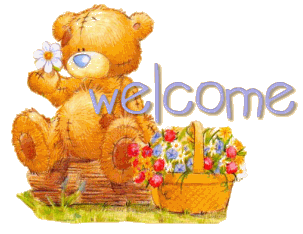 MY  TOYS
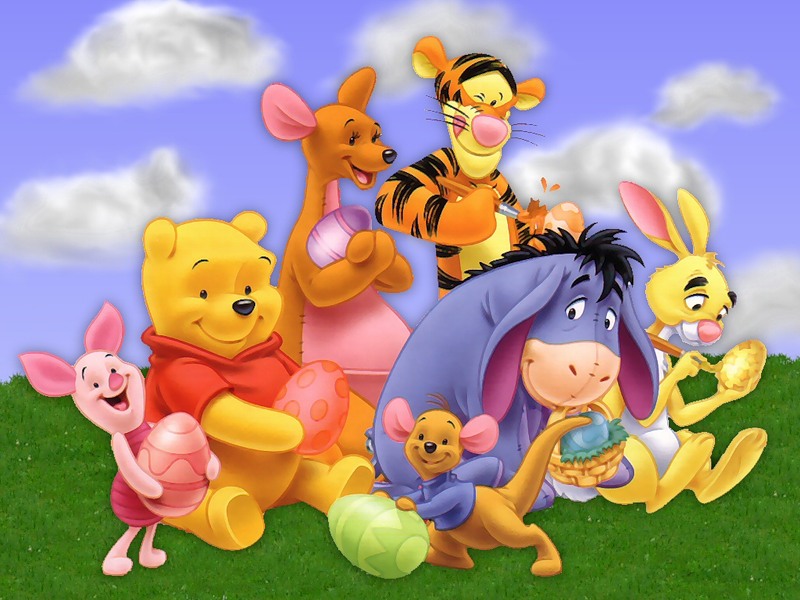 I Greeting 
Good morning boys and girls!                              Good morning, dear teacher!
I’m glad to see you. How are you?                         We’re well, and you?
I’m fine, thank you.
Let’s sing the song “ Say hello!”
II Presentation (основная часть)                                                                        Oh, look here! What is this?                                  I see, it’s a magic bag and a letter.
There is a letter on it. I’ll read and you’ll guess what is this.
I’m a little girl. My dress is very small. I like to dance and sing. Who am I?
I am a round. I can jump. I like to play with boys and girls. Who am I?
“Boys like to play with me very much. I can go fast”What is this?
Как это всё называется одним словом?ИГРУШКИ - TOYS
Проговаривание и закрепление лексических единиц
This is a doll- это кукла
My pretty doll
Is very small,
I love my 
Pretty little doll!

Моя маленькая куколка
Очень мала, 
Но я люблю свою 
Хорошенькую
 маленькую куколку!
This is a car – это машина
This is a ball - это мяч
Let’s count the toys!Посчитай игрушки и запомни их расположение.
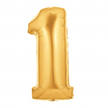 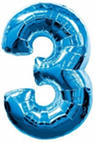 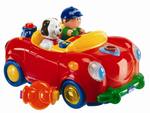 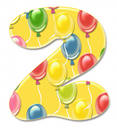 “What is missing?”-  Игра «Что пропало?»
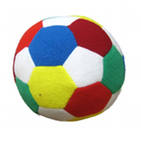 IV Gymnastics - Зарядка
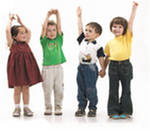 Arms up!
Arms down!
Arms on hips!
Arms down!
Clap your hands,
Clap,clap!
Tap your feet!
Tap,tap
Hop,hop!Stop!
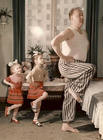 V  The song – Песня
One and two and three
And four
I’m sitting on the floor,
I’m playing with a ball
And a pretty little doll
VI Revise up – Проверка, закрепление«What is this? – Что это?»
What is this? – a doll
What is this? – a car
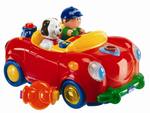 What is this? – a ball
VII Ending the lesson-конец занятия
Игрушки устали и хотят
отдохнуть, а когда они
отдохнут  вновь придут к
нам в гости.
 Let’s say good bye!
 Good bye a doll,
 good bye a car,
 good bye a ball!
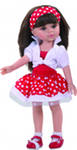 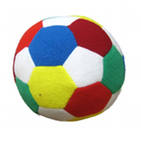 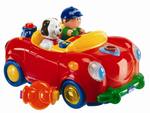